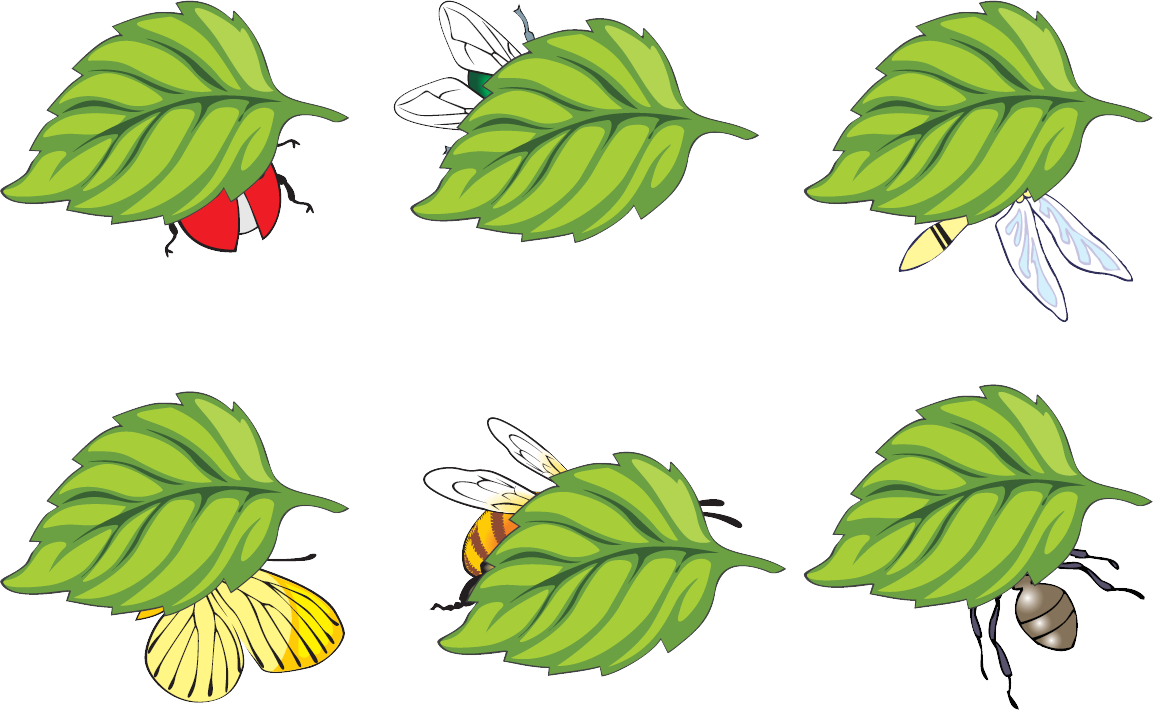 Розкажіть, хто заховався від дощу під листочками.
Назвіть їх одним словом.
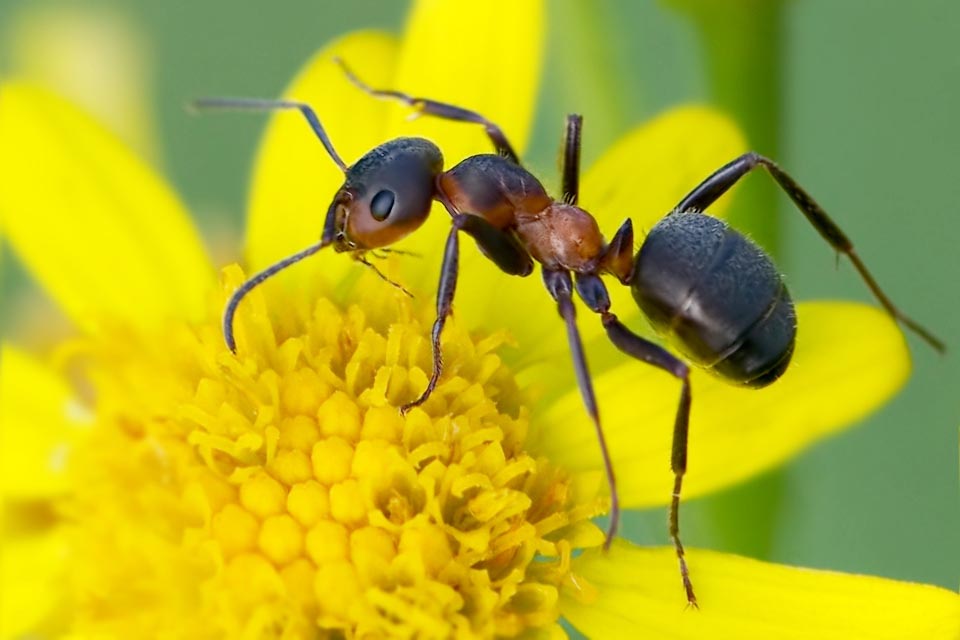 Назвіть істоту. Якого кольору мураха? Які вусики, очі? Скільки кінцівок у мурашки? Розкажіть, яку роль відіграють мурахи у природі.
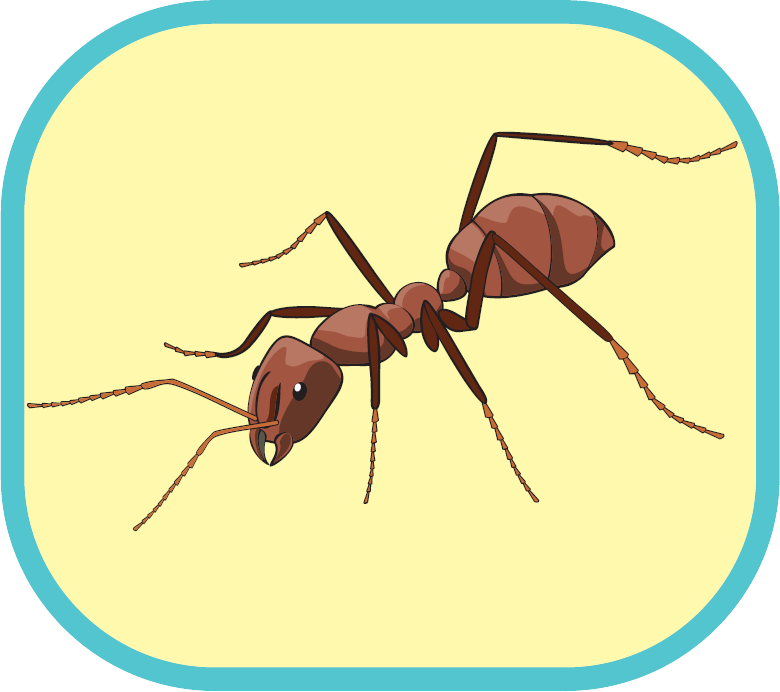 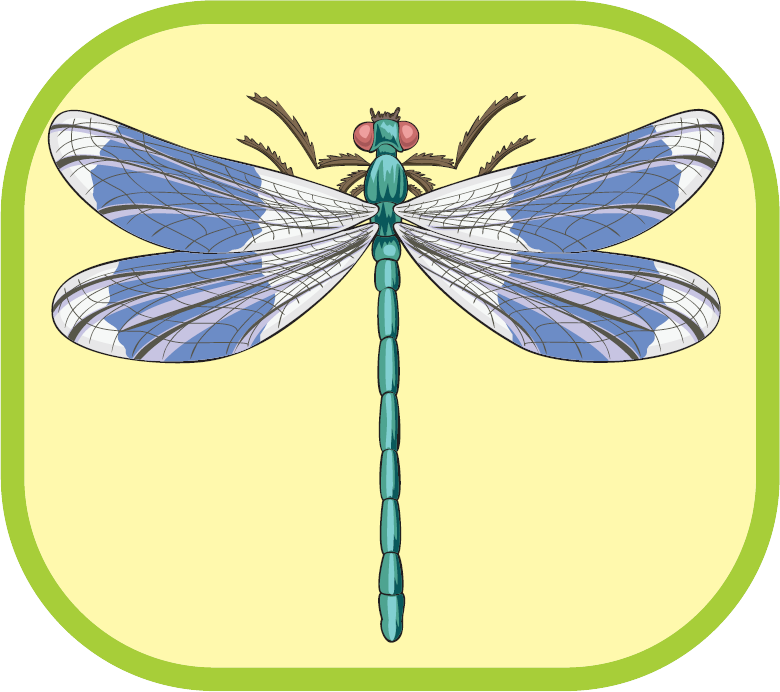 Розгляньте комашок, назвіть їх.
Розкажіть, чим вони схожі й чим відрізняються.
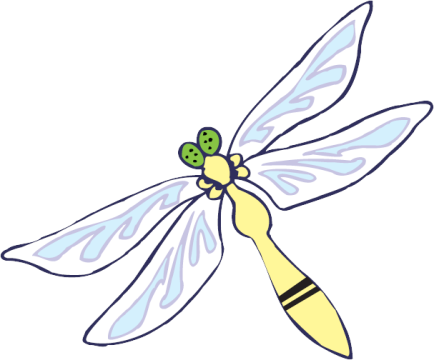 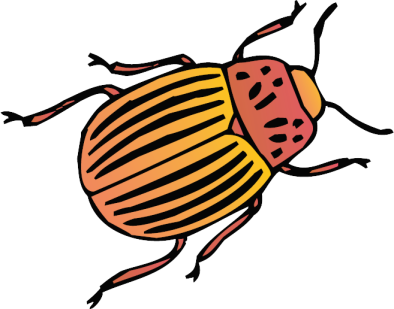 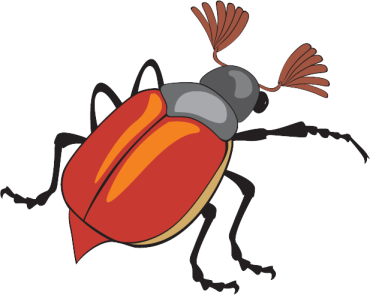 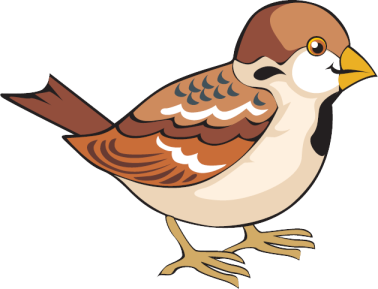 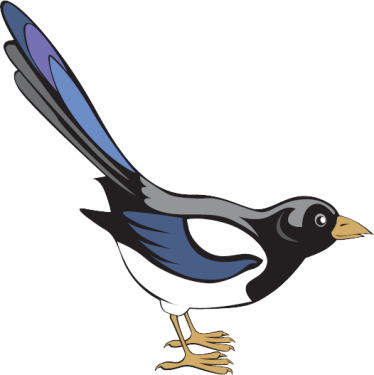 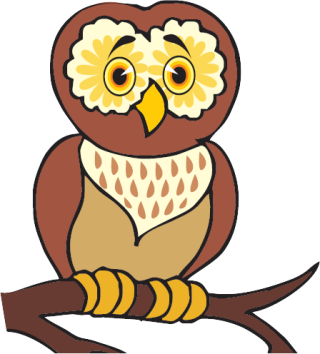 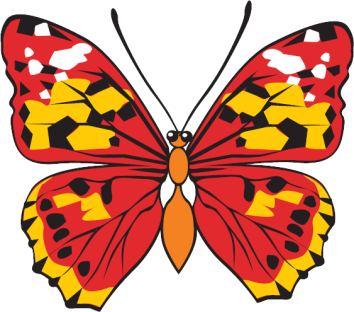 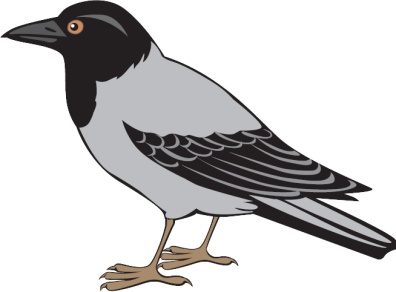 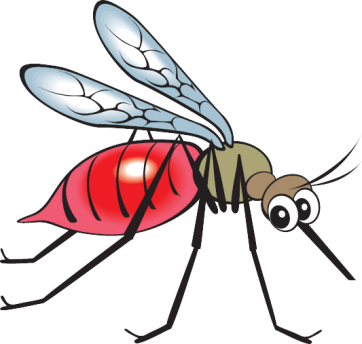 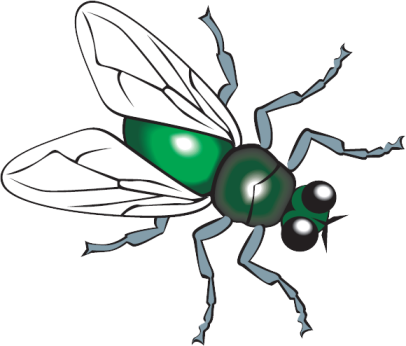 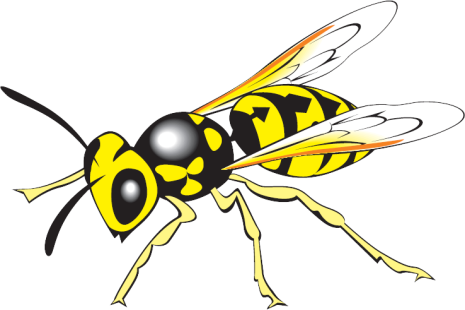 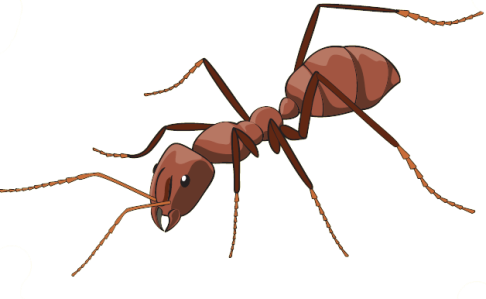 У кожній групі знайдіть зайве. Поясніть свій вибір.